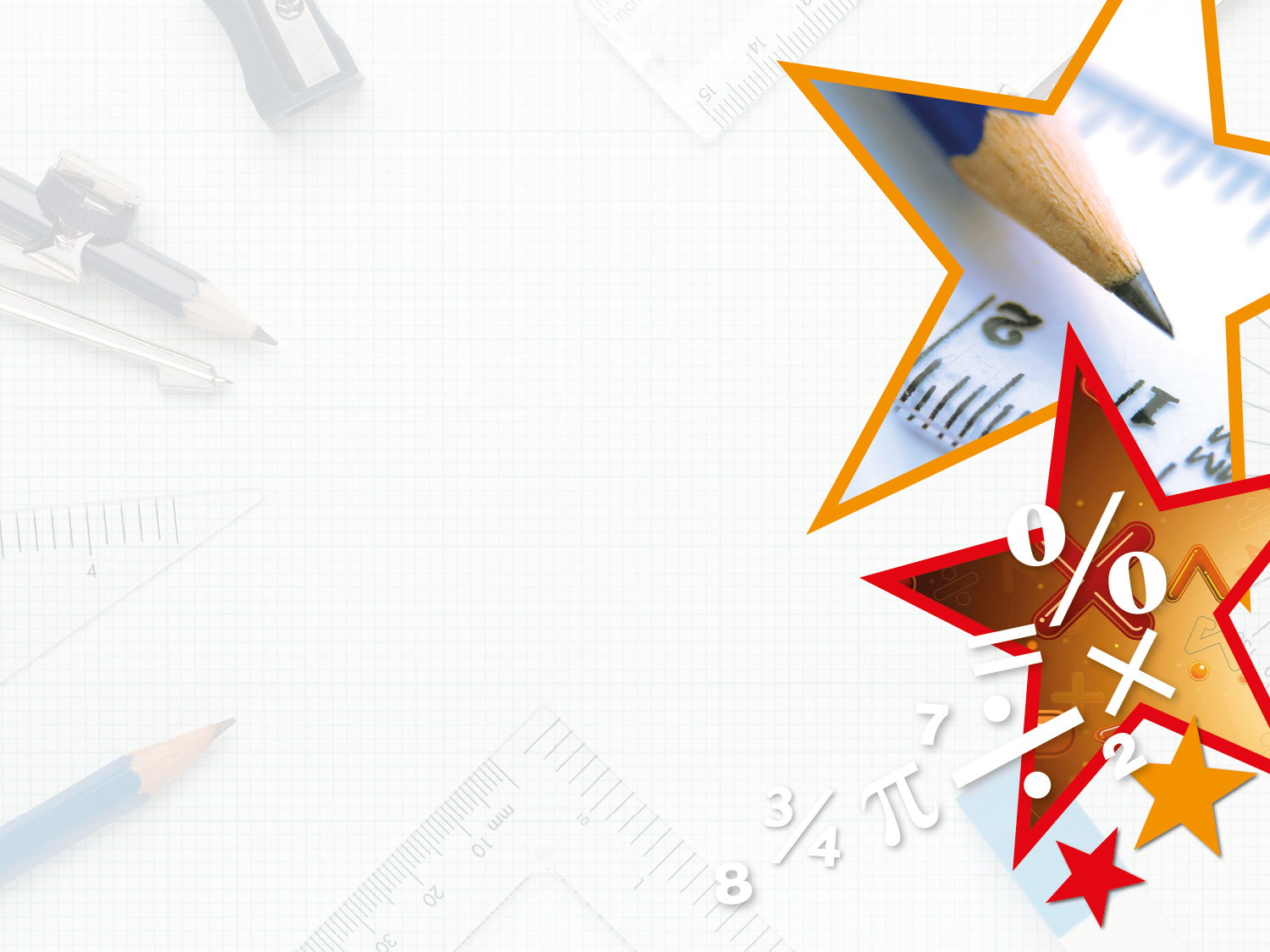 Year 6 – Percentages



Step 5: Percentage of an Amount  2
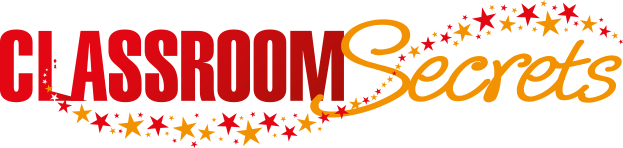 © Classroom Secrets Limited 2018
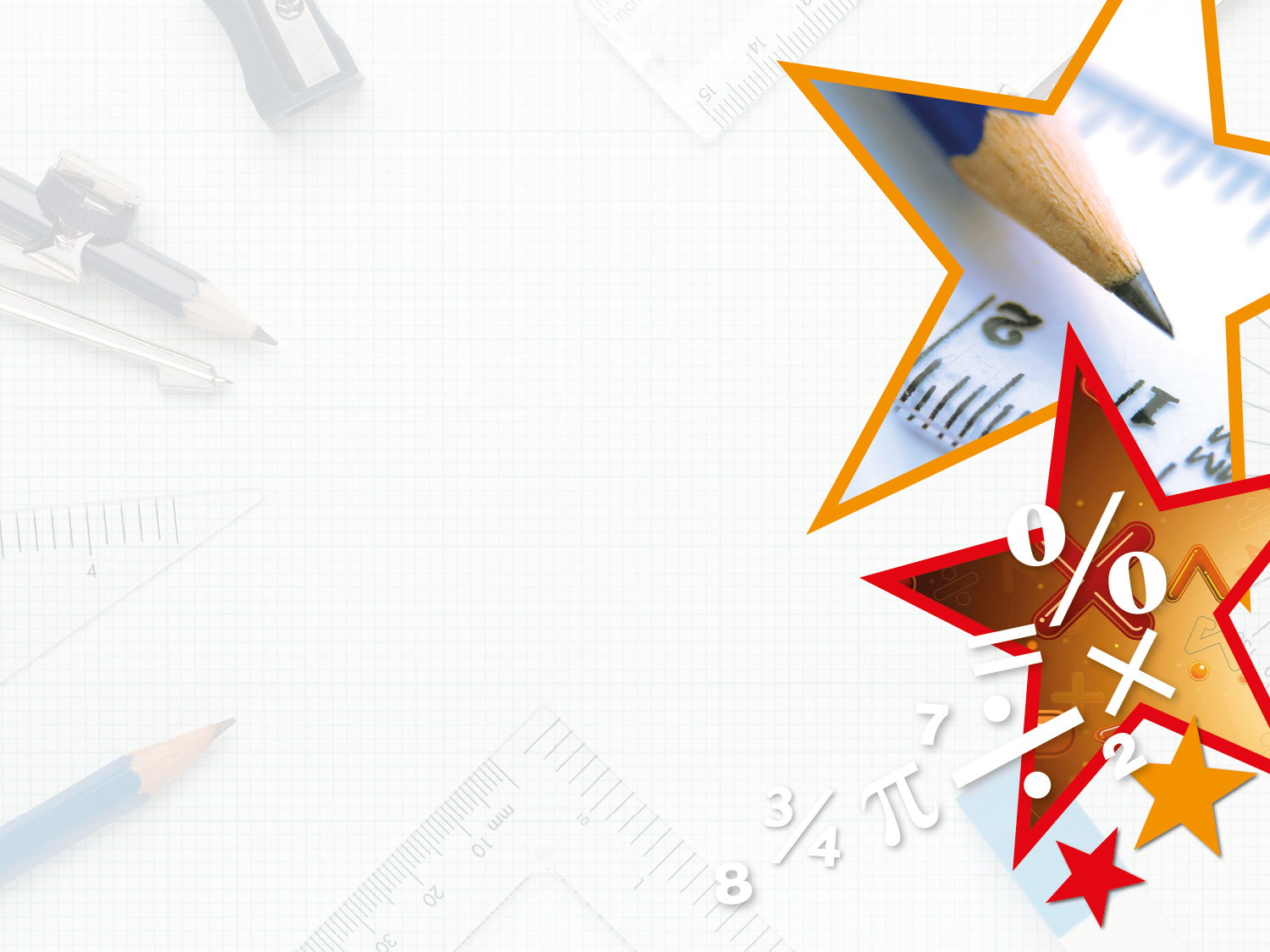 Introduction
 
Match the questions to the correct answers.
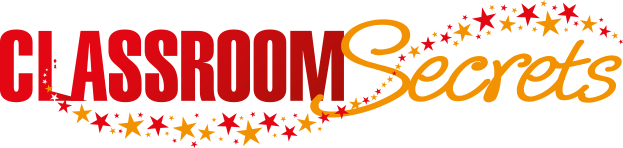 © Classroom Secrets Limited 2018
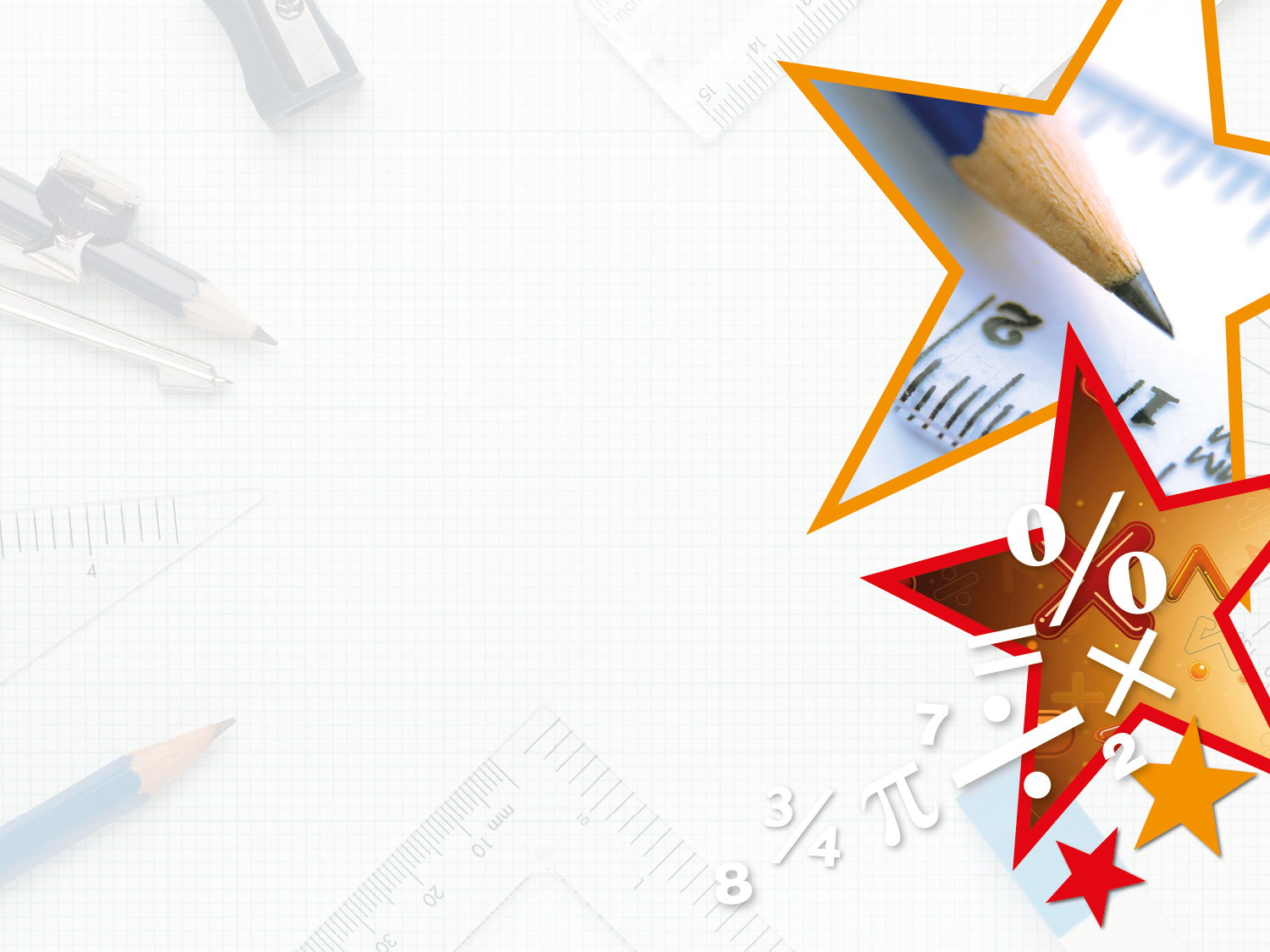 Introduction
 
Match the questions to the correct answers.
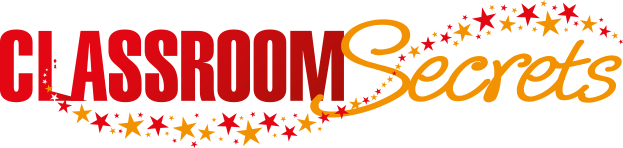 © Classroom Secrets Limited 2018
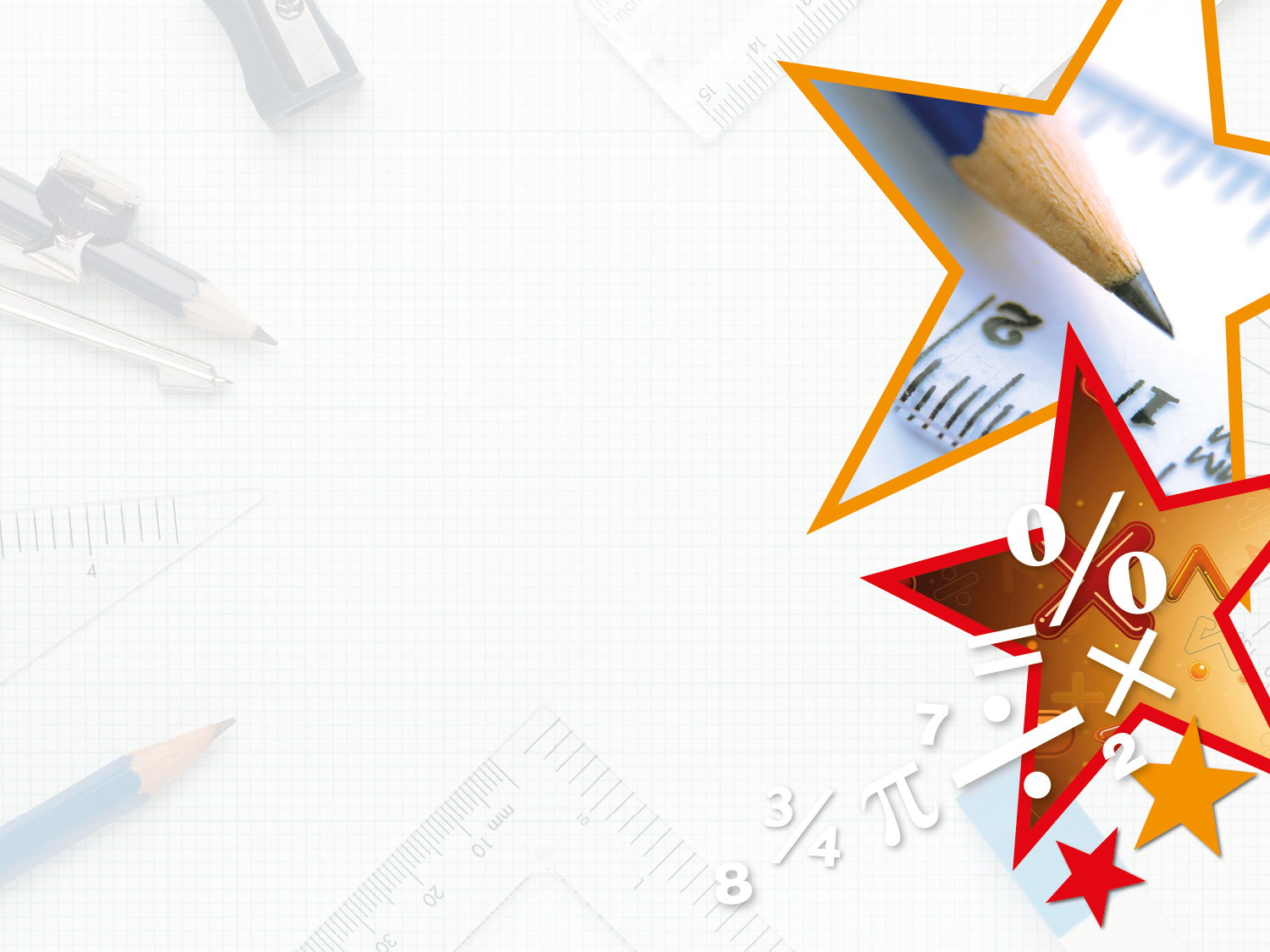 Varied Fluency 1

Complete the table below.
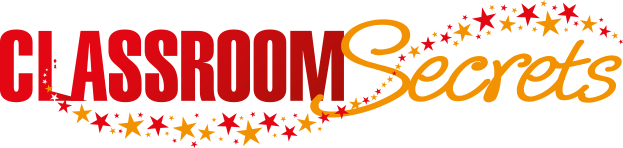 © Classroom Secrets Limited 2018
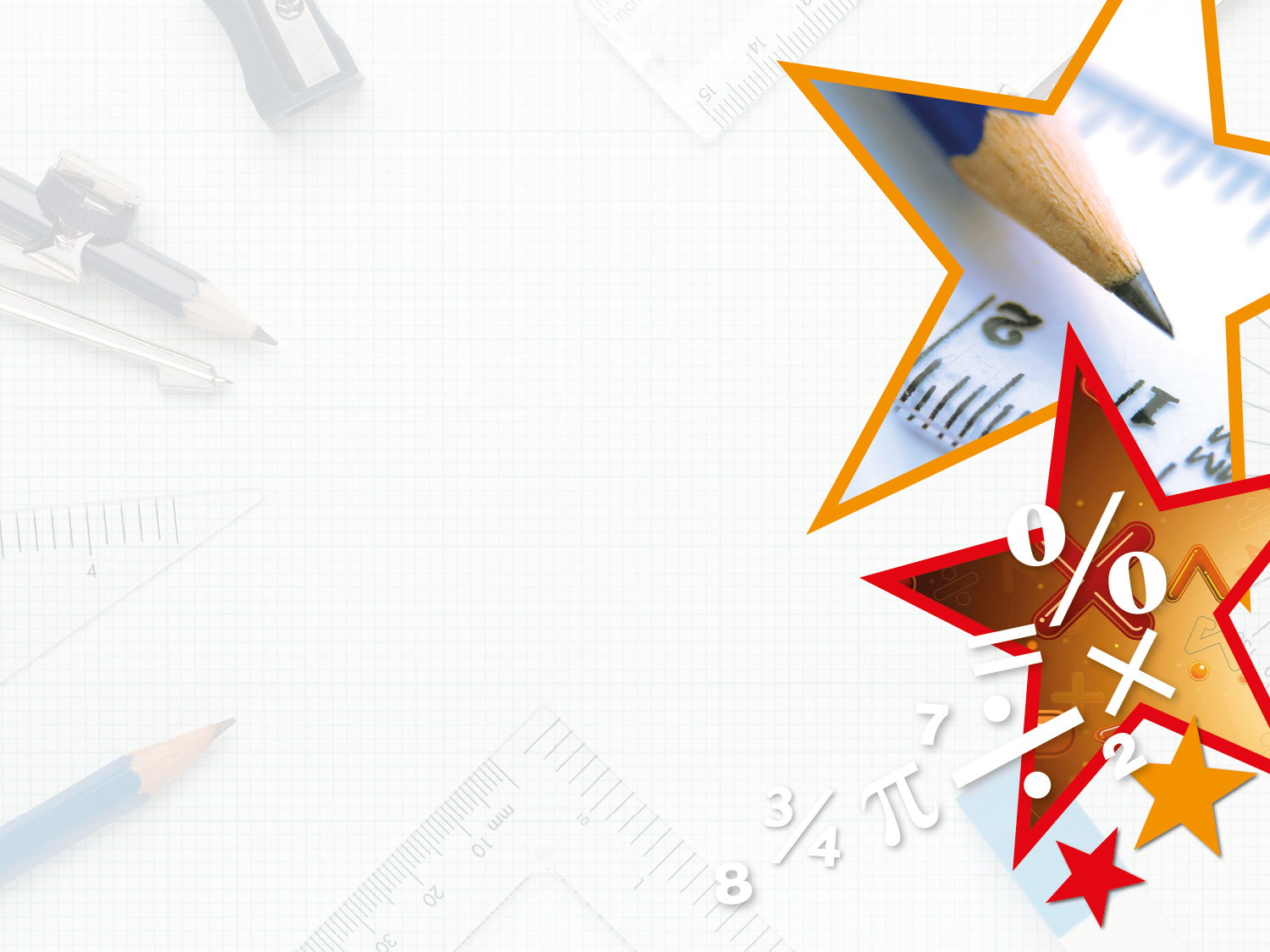 Varied Fluency 1

Complete the table below.
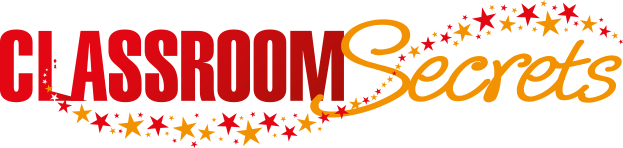 © Classroom Secrets Limited 2018
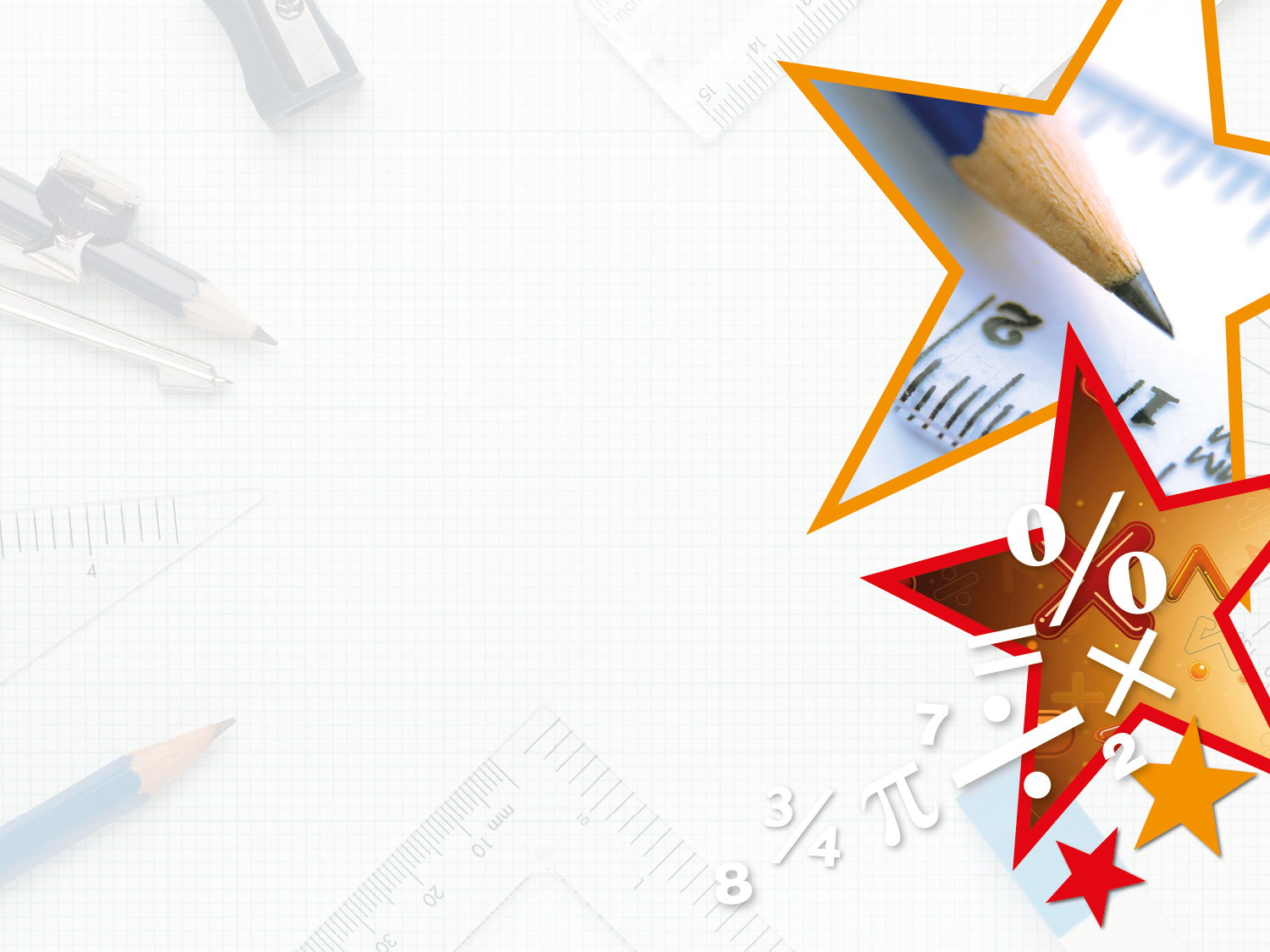 Varied Fluency 2

Find 45% of the following amounts.
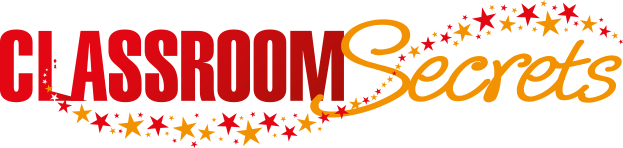 © Classroom Secrets Limited 2018
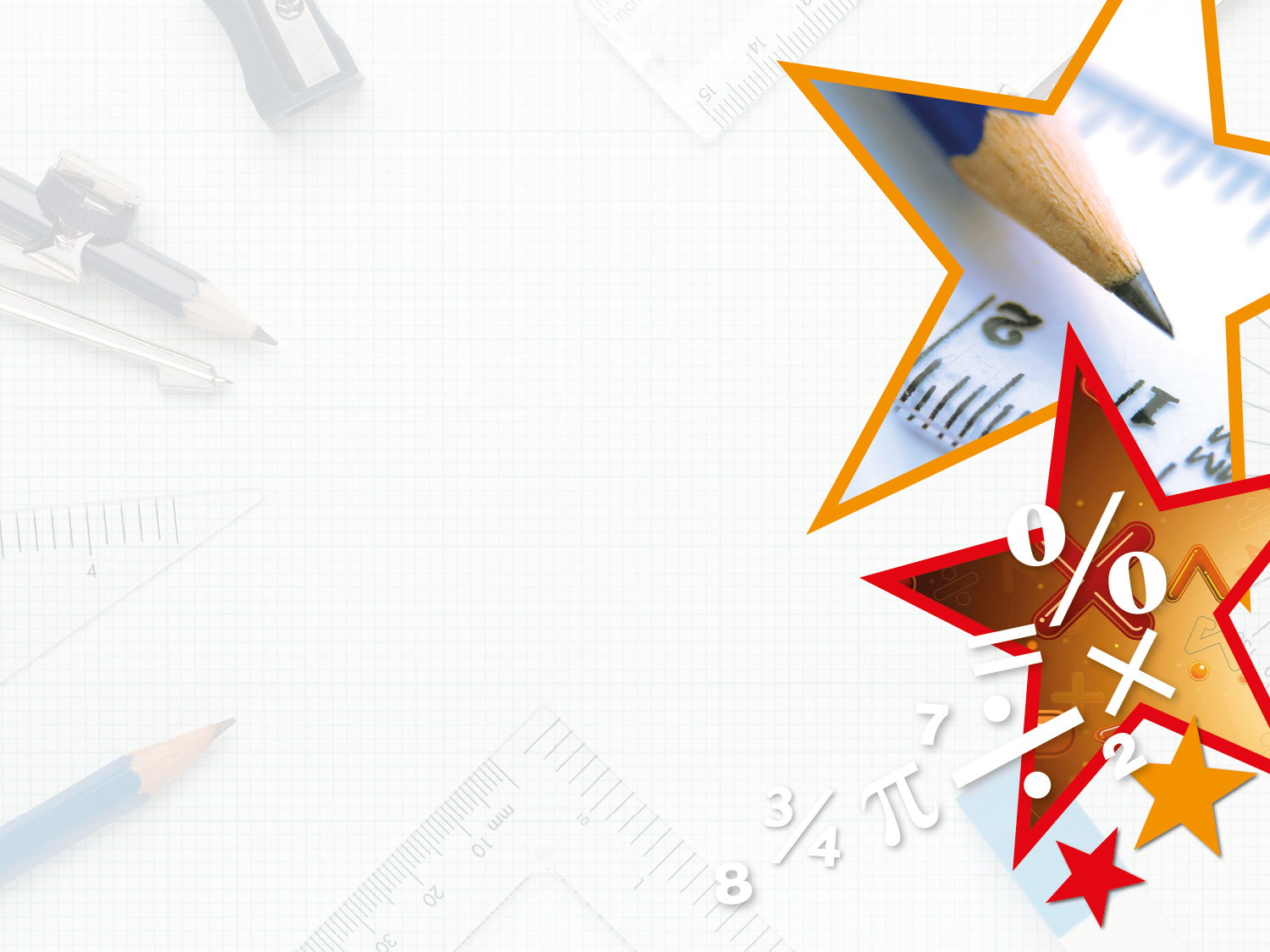 Varied Fluency 2

Find 45% of the following amounts.
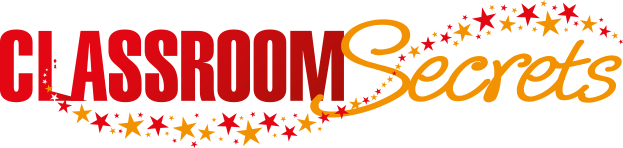 © Classroom Secrets Limited 2018
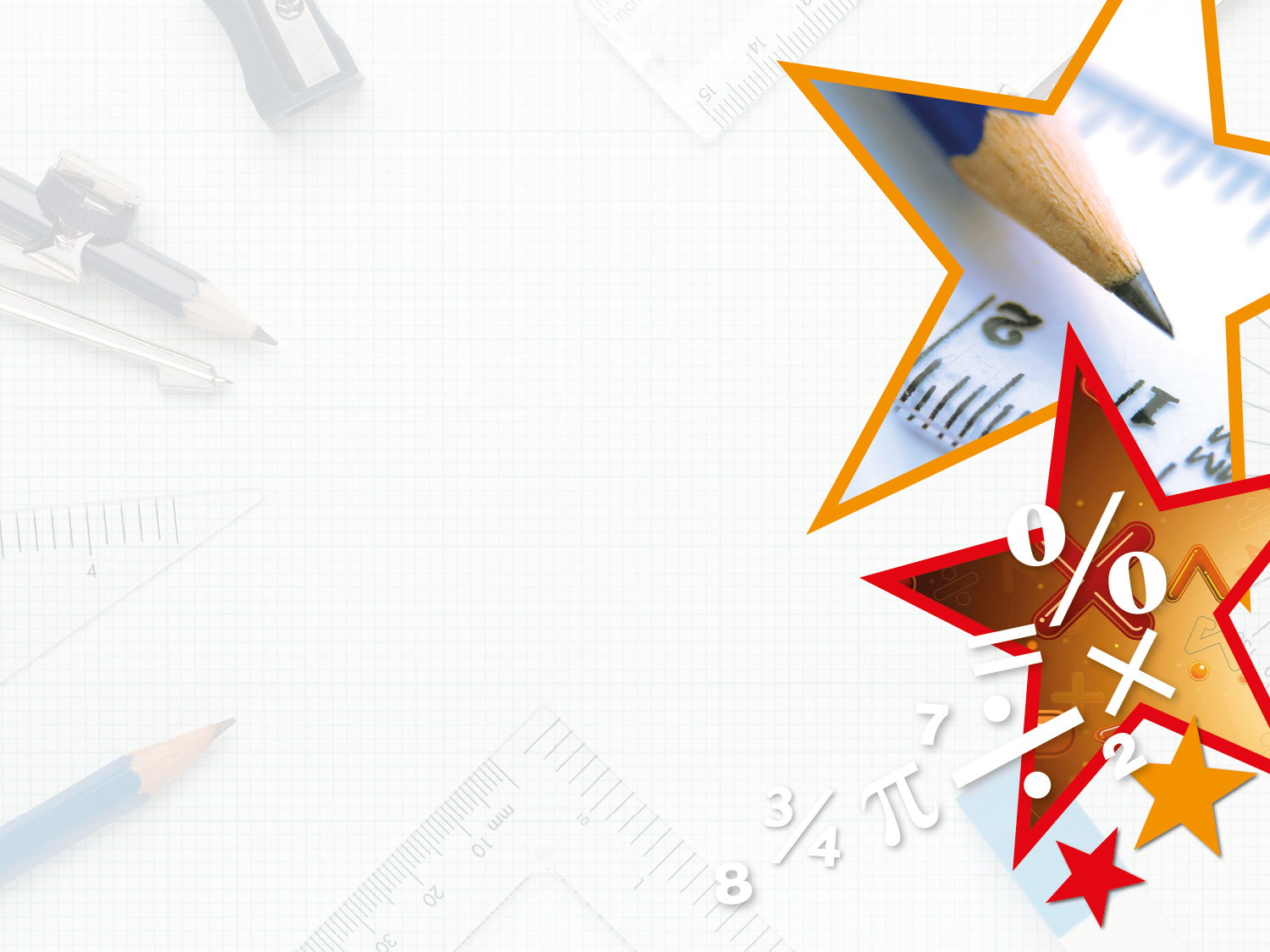 Varied Fluency 3

Use <, > or = to complete the comparison statement.
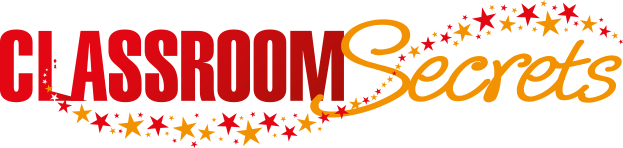 © Classroom Secrets Limited 2018
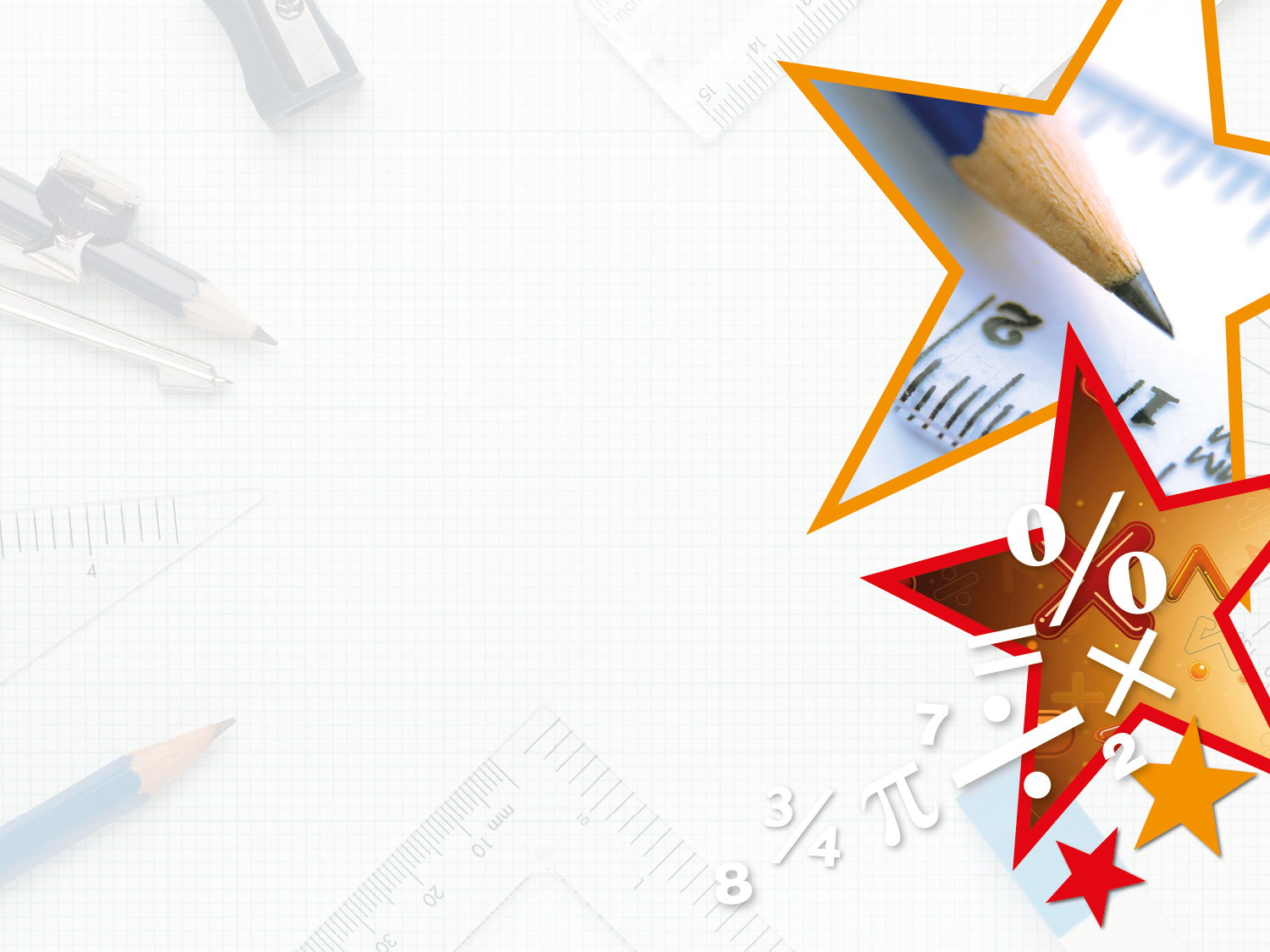 Varied Fluency 3

Use <, > or = to complete the comparison statement.
(£27)
(£24)
(£27)
(£35)
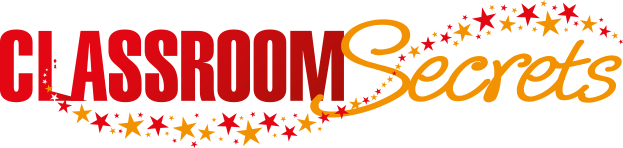 © Classroom Secrets Limited 2018
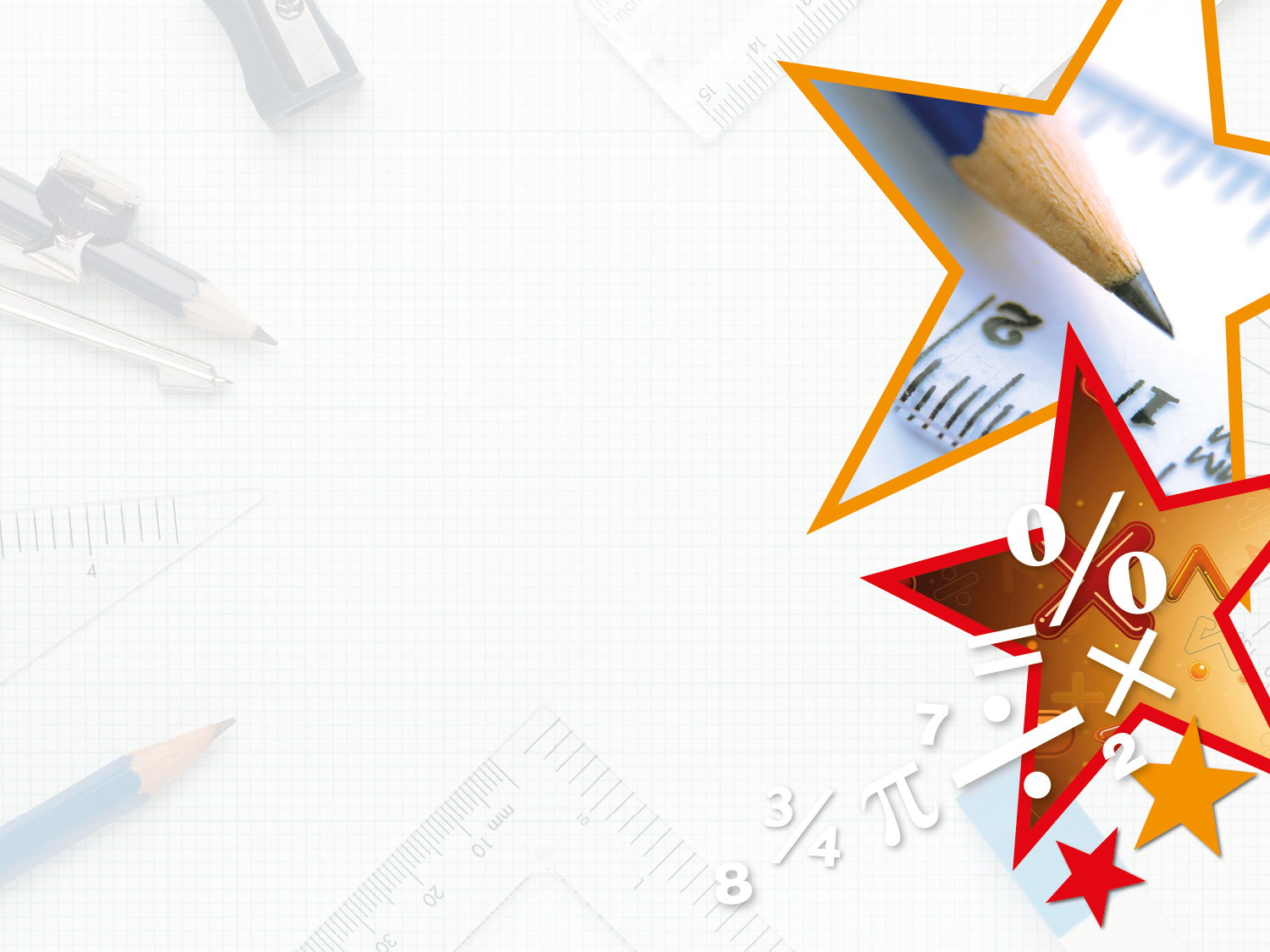 Varied Fluency 4

Which card shows the highest amount? Which shows the lowest?
A.
B.
C.
20% of 110
35% of 80
15% of 160
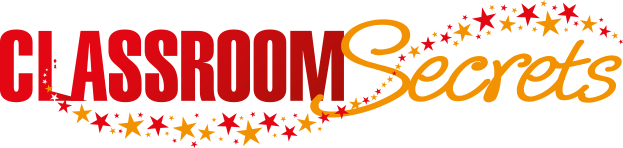 © Classroom Secrets Limited 2018
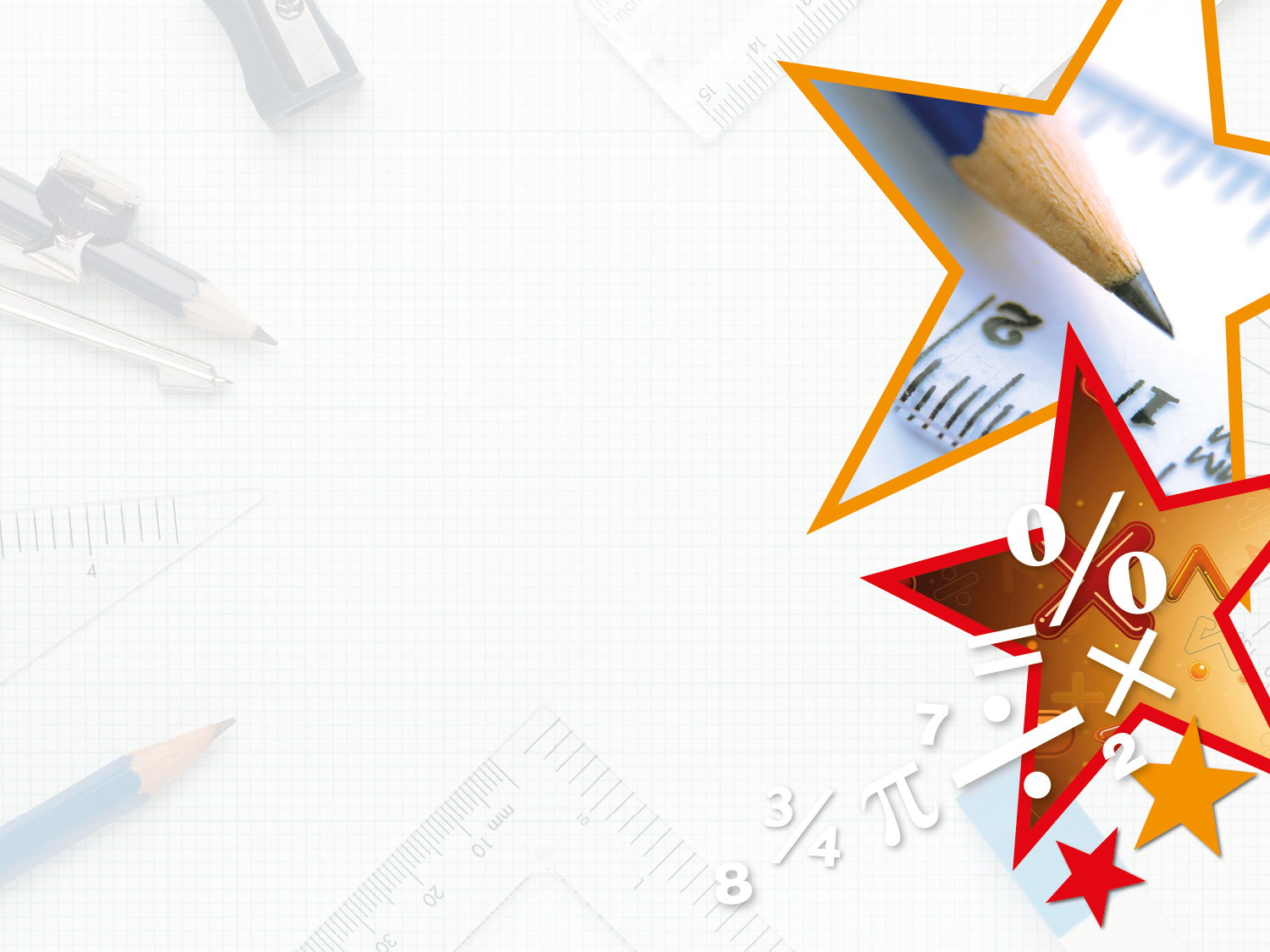 Varied Fluency 4

Which card shows the highest amount? Which shows the lowest?
A.
B.
C.
20% of 110 
= 22
35% of 80 
= 28
15% of 160 
= 24
Lowest
Highest
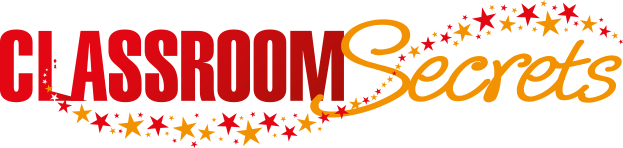 © Classroom Secrets Limited 2018
Now try the Varied Fluency Challenges!
Do questions 1a-4a if you want support to build your confidence.
Do questions 5a-8a if you want a similar challenge to the questions that you have practised.
Do questions 9a – 12a if you want a tougher challenge!

If you want extra practice, look at the ‘b’ challenges that are available for each level of challenge too.
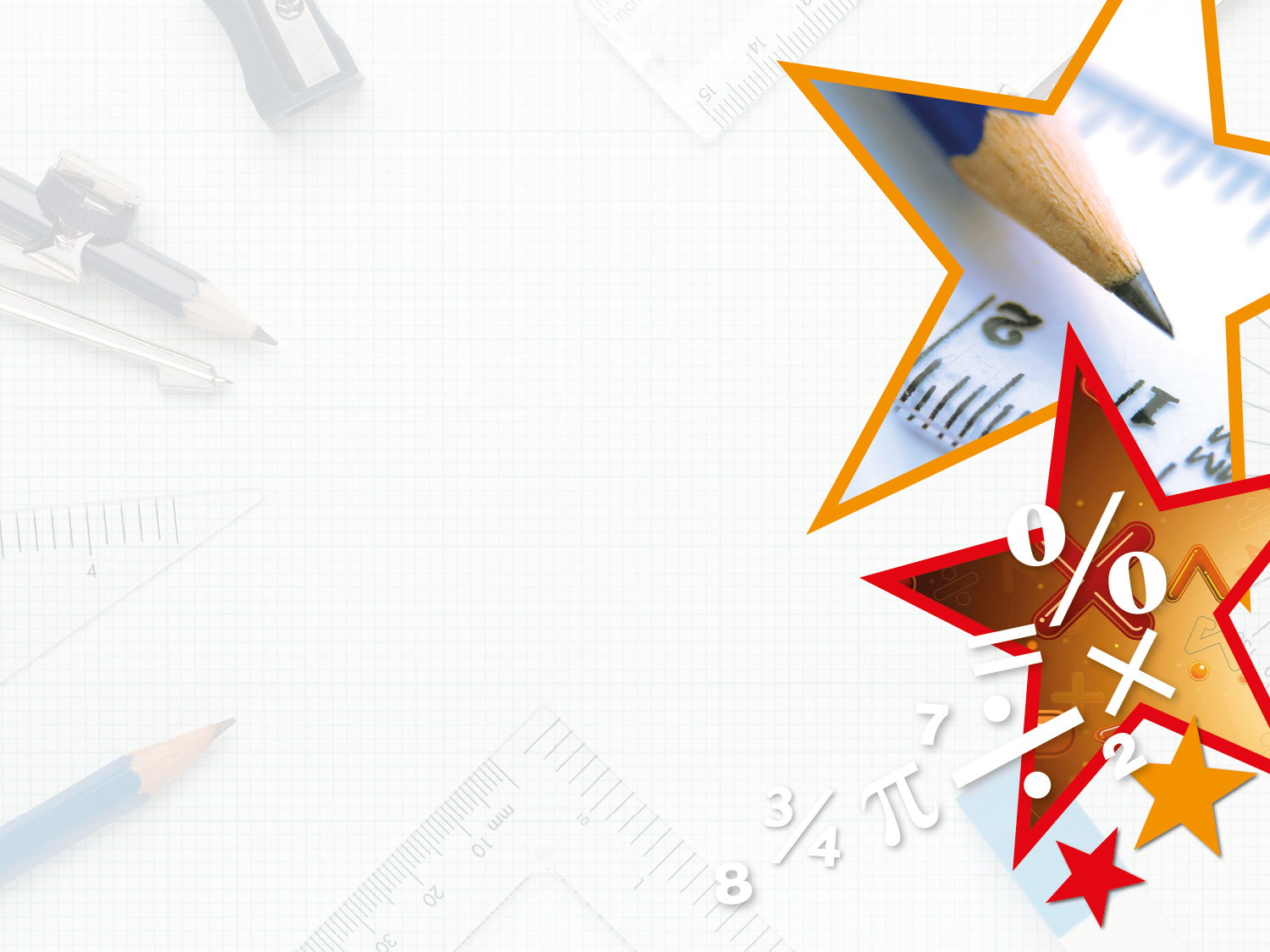 Reasoning 1

Matilda says,








Is Matilda correct? Prove it.
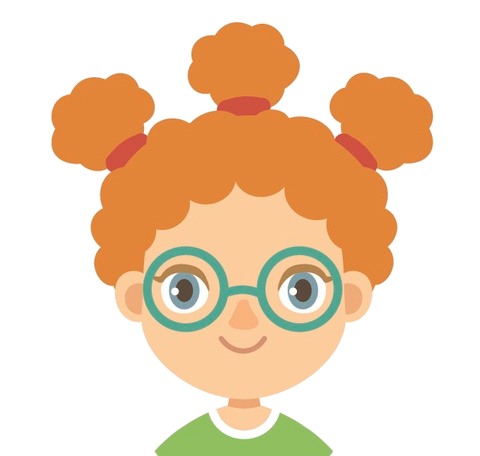 To find 35% of an amount, you divide the number by 10 and then times by 35.
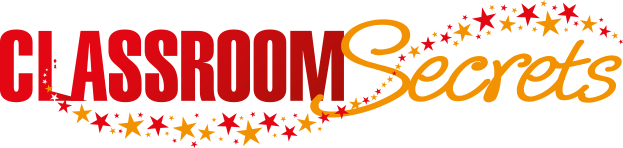 © Classroom Secrets Limited 2018
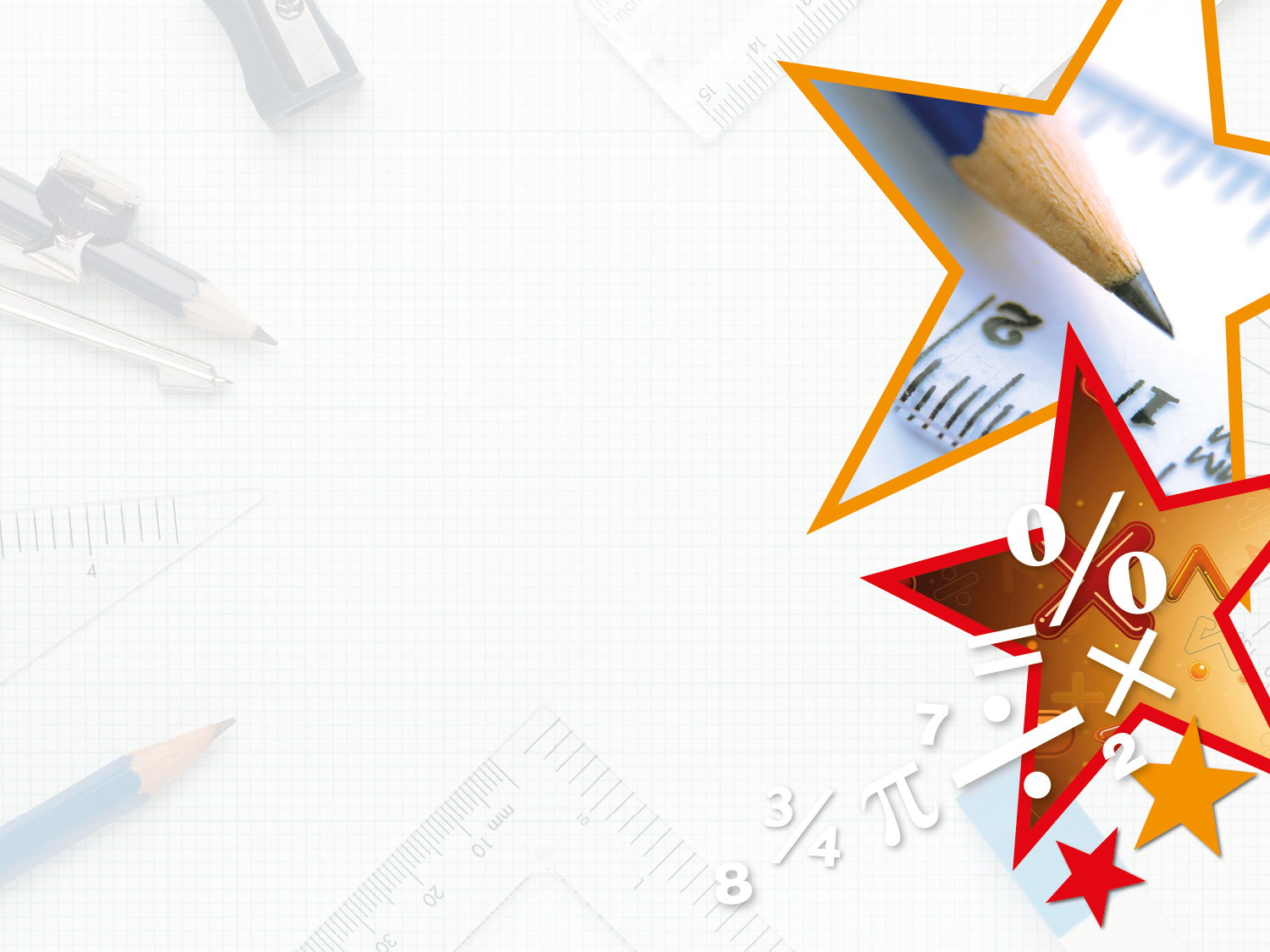 Reasoning 1

Matilda says,








Is Matilda correct? Prove it.

Matilda is incorrect…
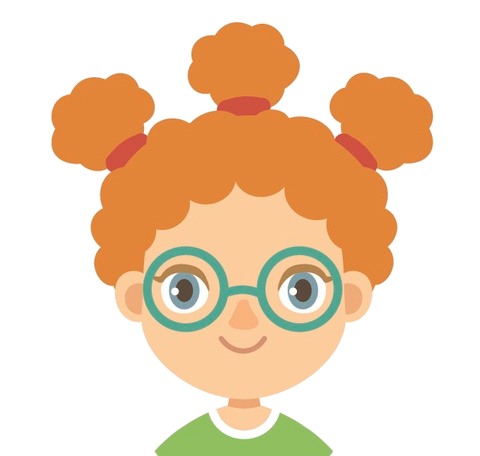 To find 35% of an amount, you divide the number by 10 and then times by 35.
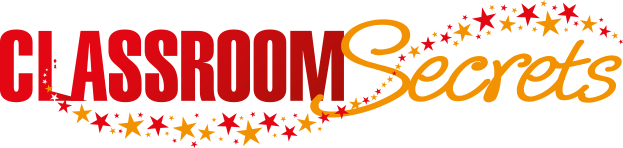 © Classroom Secrets Limited 2018
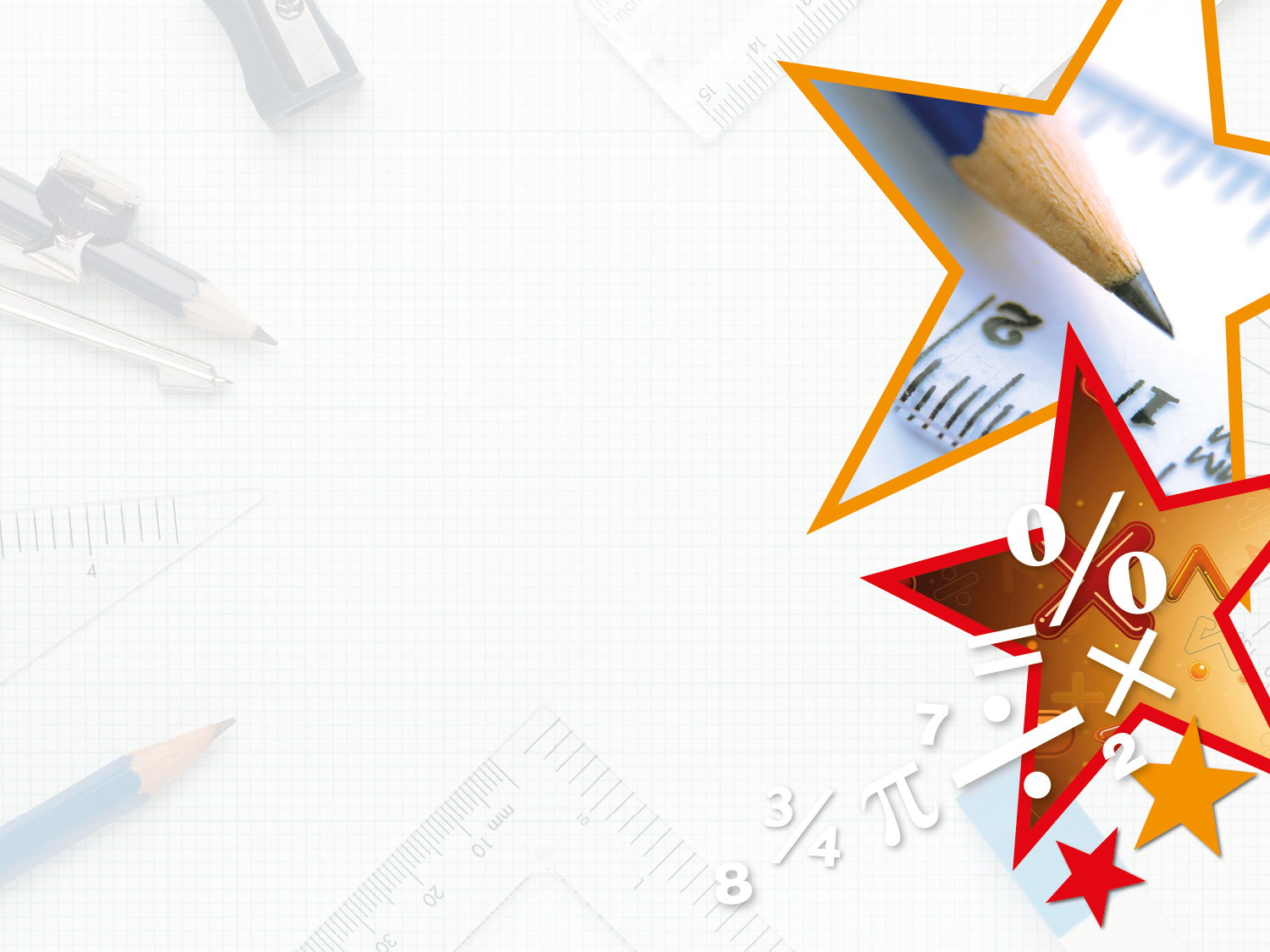 Reasoning 1

Matilda says,








Is Matilda correct? Prove it.
Various answers, for example:
Matilda is incorrect. She could find 10% by dividing by 10, then multiplying by 3 to find 30%. To find 5%, find 10% and divide by 2.
Finally, add both 30% and 5% together to find 35%. 
For example, 200 ÷ 10 = 20; 20 x 3 = 60; 20 ÷ 2 = 10; 60 + 10 = 70.
Alternatively, 200 ÷ 100 = 2; 2 x 35 = 70.
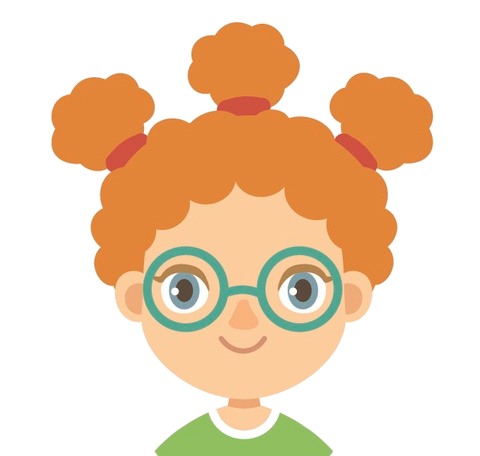 To find 35% of an amount, you divide the number by 10 and then times by 35.
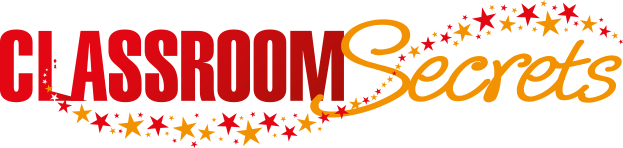 © Classroom Secrets Limited 2018
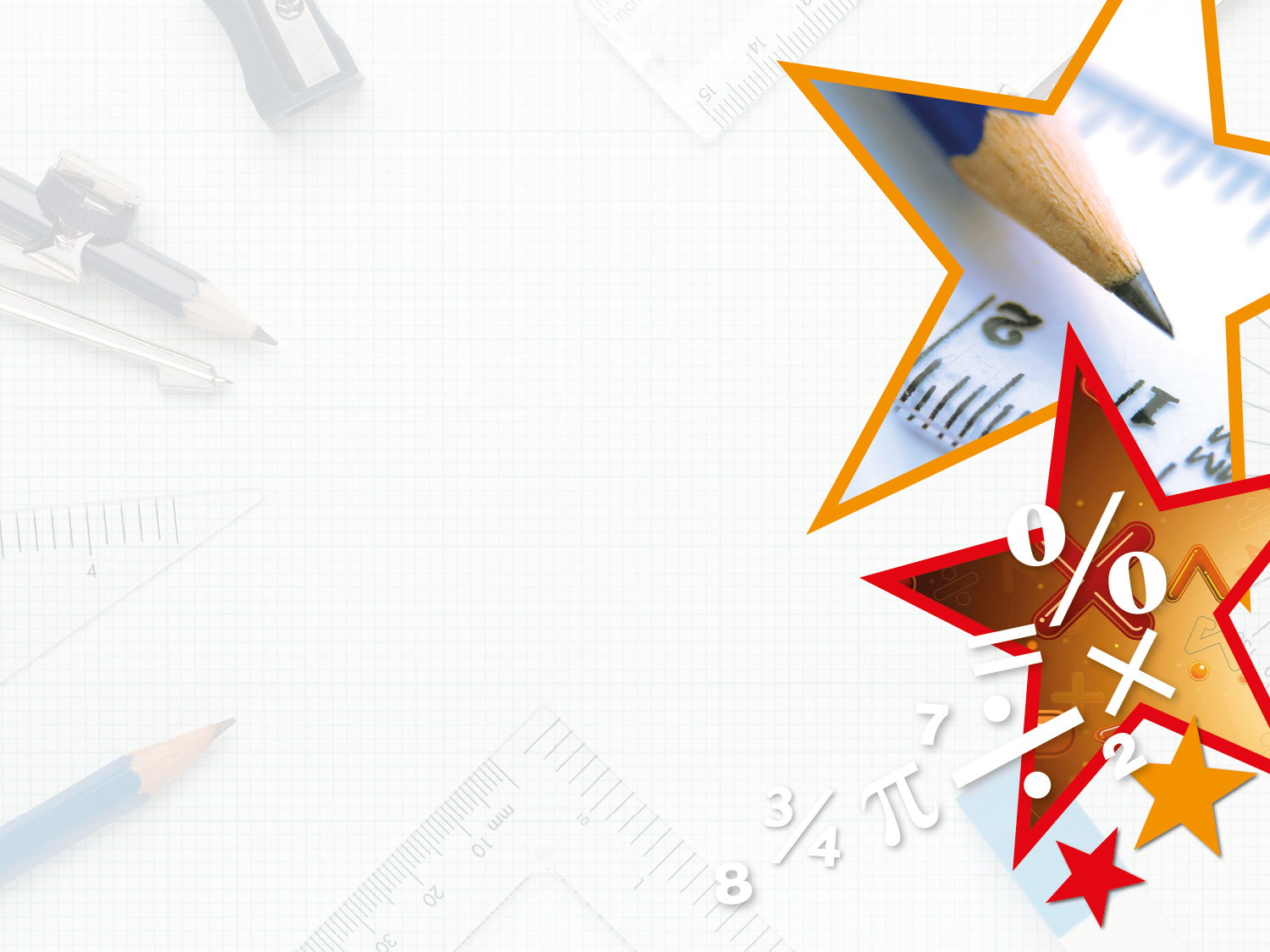 Reasoning 2

Which is the odd one out?









Explain your reasoning.
A
B
C
15% of £120
6% of £300
15% of £140
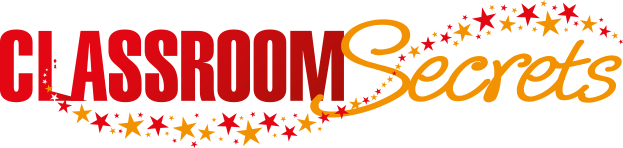 © Classroom Secrets Limited 2018
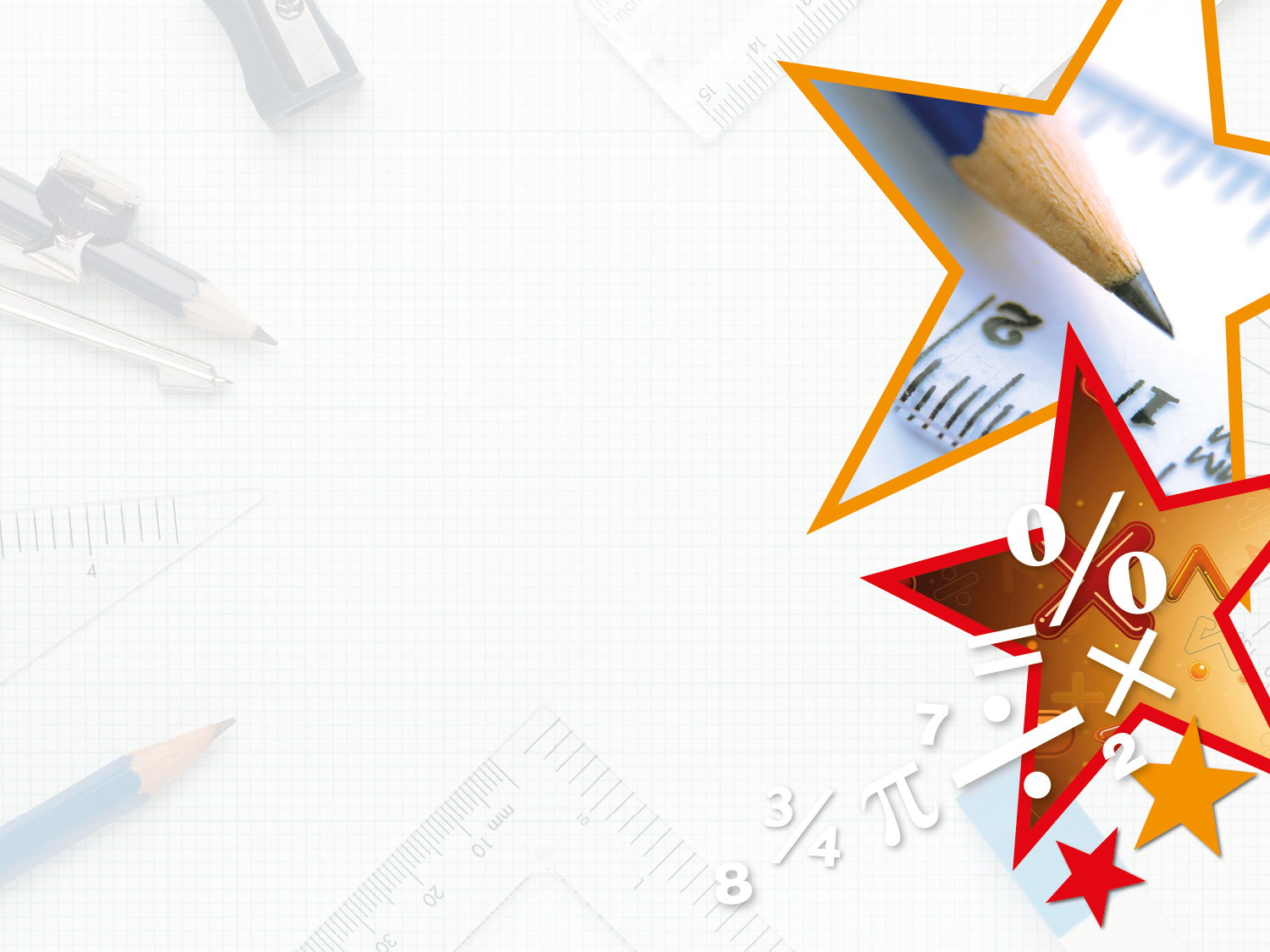 Reasoning 2

Which is the odd one out?









Explain your reasoning.

C is the odd one out because…
A
B
C
15% of £120
6% of £300
15% of £140
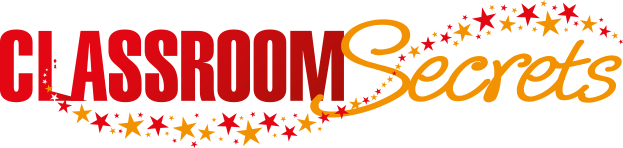 © Classroom Secrets Limited 2018
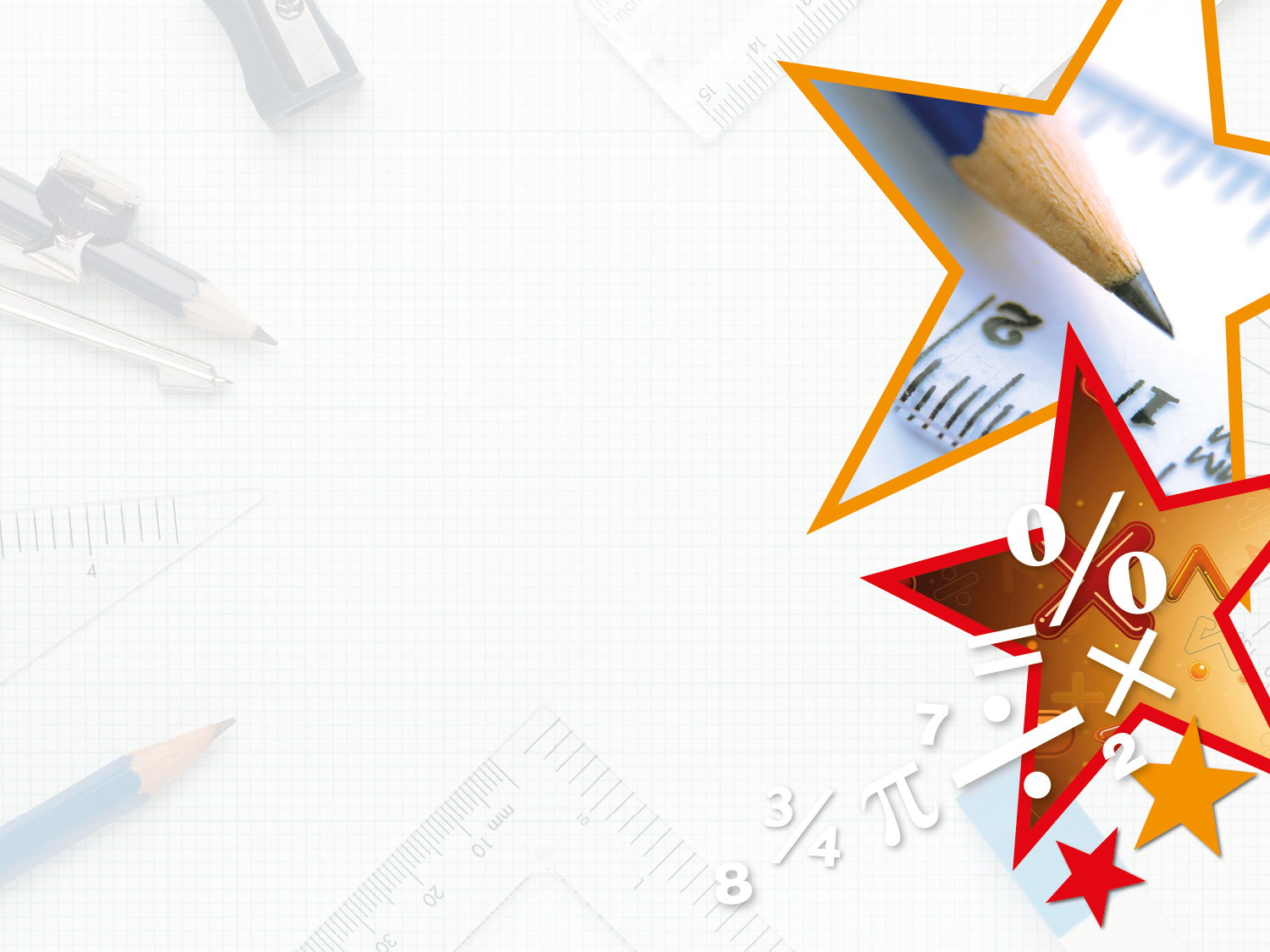 Reasoning 2

Which is the odd one out?









Explain your reasoning.
Various answers, for example:
C is the odd one out because both A and B give an answer of £18, but C gives an answer of £21.
A
B
C
15% of £120 
= £18
6% of £300 
= £18
15% of £140 
= £21
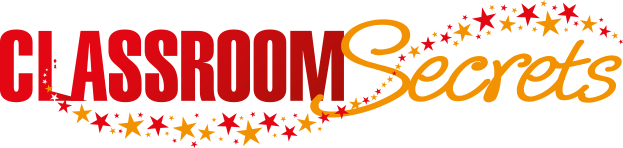 © Classroom Secrets Limited 2018
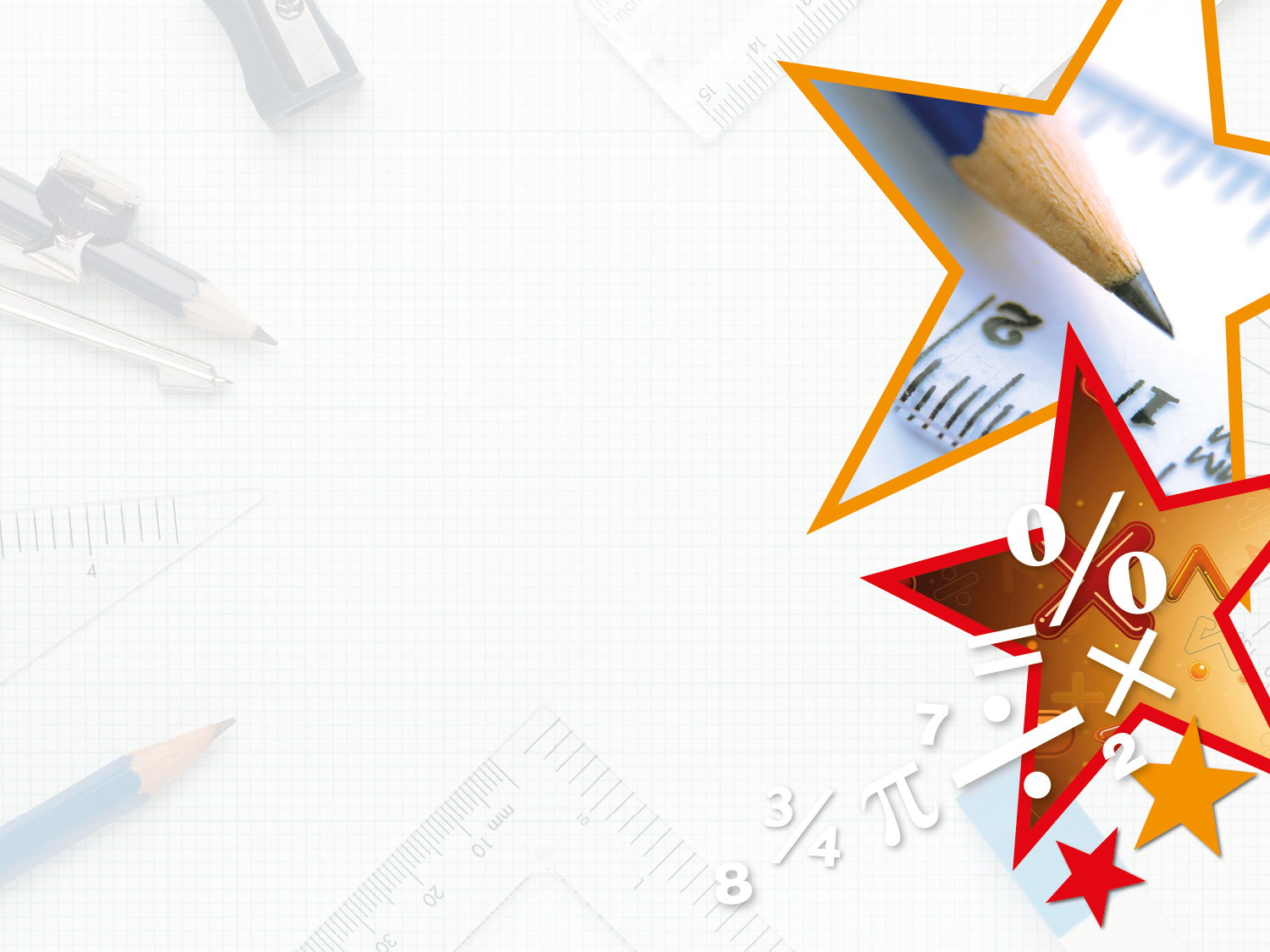 Problem Solving 1

Find a path to the gem by moving horizontally and vertically through the correct answers.
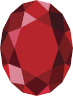 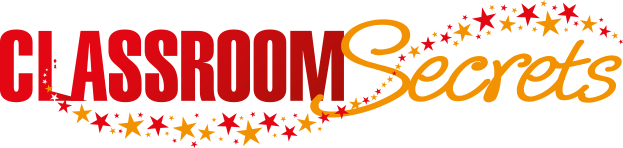 © Classroom Secrets Limited 2018
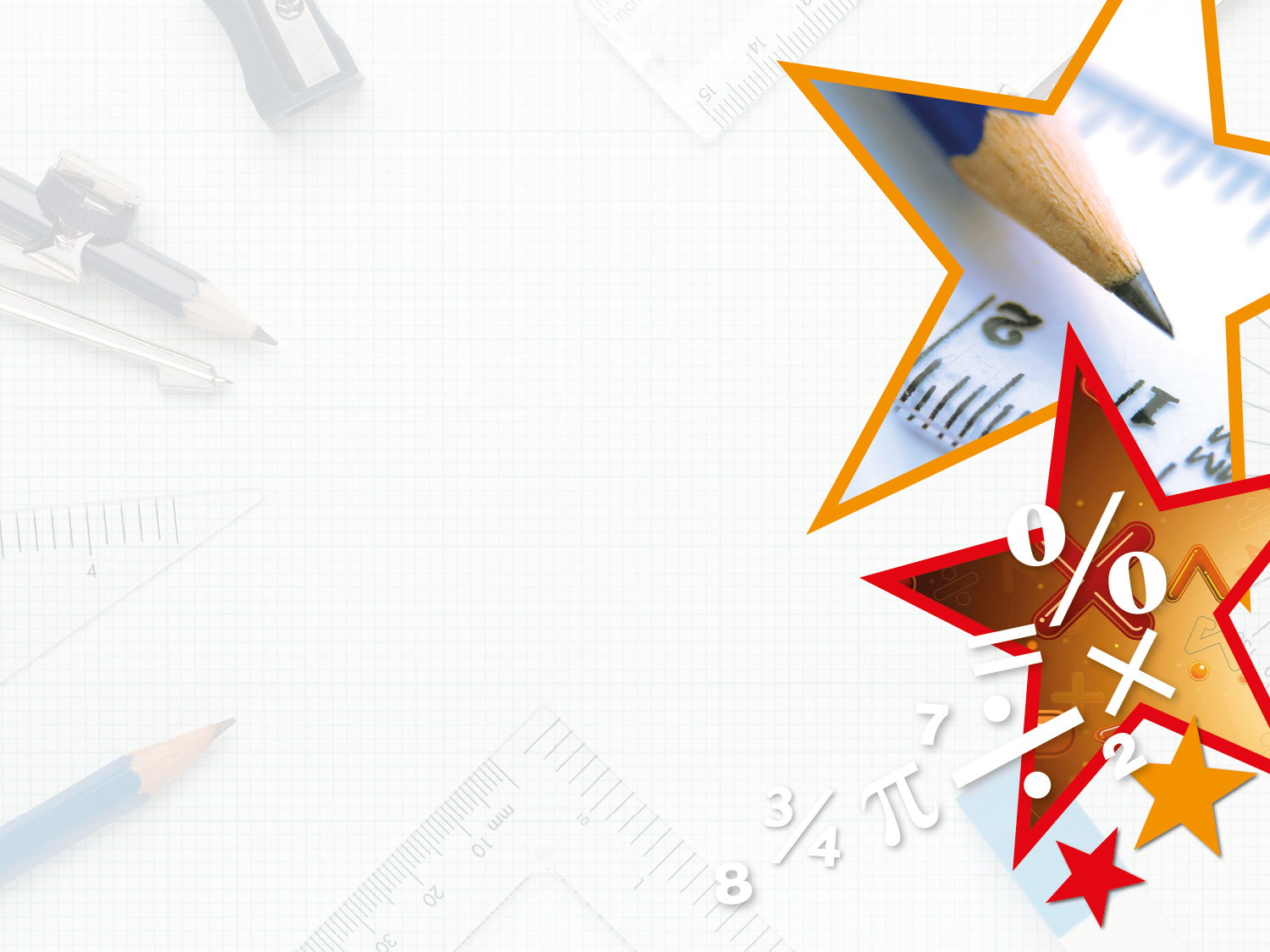 Problem Solving 1

Find a path to the gem by moving horizontally and vertically through the correct answers.
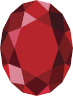 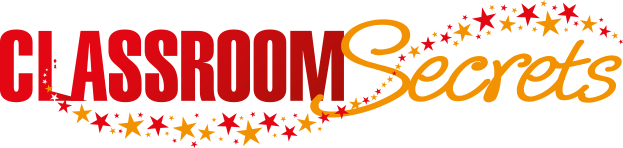 © Classroom Secrets Limited 2018
Now try the Reasoning and Problem Solving Challenges!
Do questions 1a-3a if you want support to build your confidence.
Do questions 4a-6a if you want a similar challenge to the questions that you have practised.
Do questions 7a – 9a if you want a tougher challenge!

If you want extra practice, look at the ‘b’ challenges that are available for each level of challenge too.